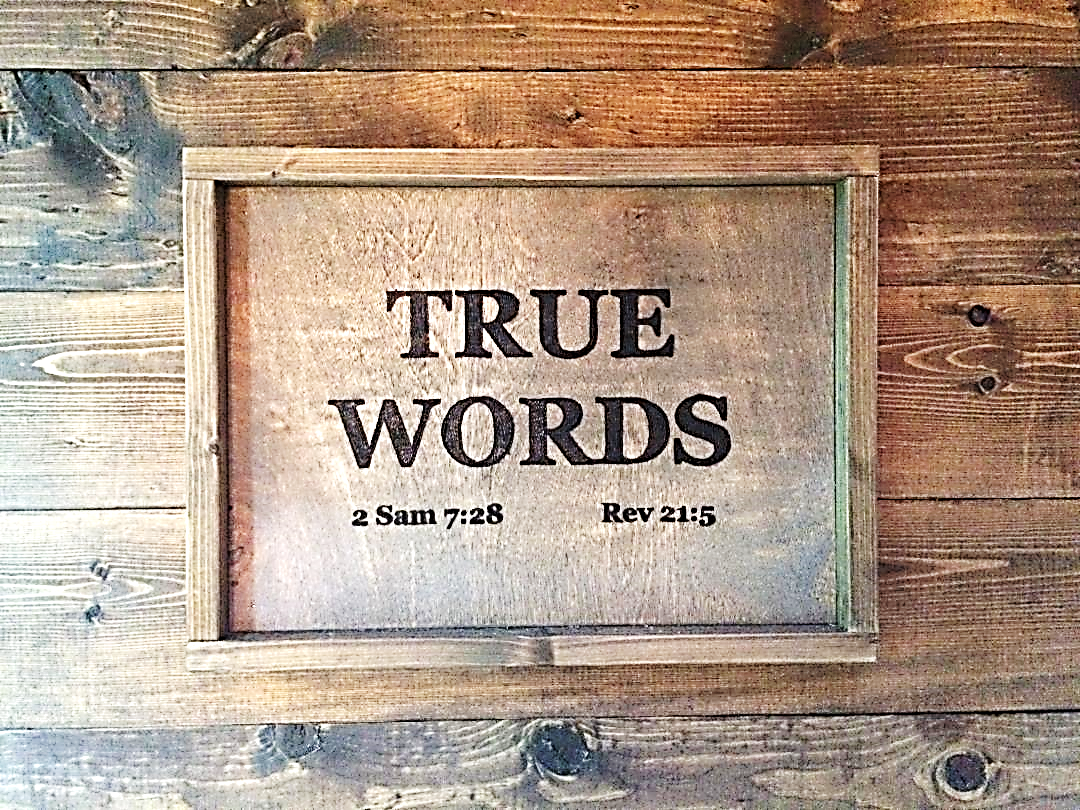 SERMON TITLE
Revelation
Chapter 15
Revelation 15:1   And I saw another sign in heaven, great and marvellous, seven angels having the seven last plagues; for in them is filled up the wrath of God.
True Words Christian Church
1 Thessalonians 5:5-7   Ye are all the children of light, and the children of the day: we are not of the night, nor of darkness.  6 Therefore let us not sleep, as do others; but let us watch and be sober.  7 For they that sleep sleep in the night; and they that be drunken are drunken in the night.
True Words Christian Church
1 Thessalonians 5:8-10   But let us, who are of the day, be sober, putting on the breastplate of faith and love; and for an helmet, the hope of salvation.  9 For God hath not appointed us to wrath, but to obtain salvation by our Lord Jesus Christ,  10 Who died for us, that, whether we wake or sleep, we should live together with him.
True Words Christian Church
Revelation 6:1-2   And I saw when the Lamb opened one of the seals, and I heard, as it were the noise of thunder, one of the four beasts saying, Come and see.  2 And I saw, and behold a white horse: and he that sat on him had a bow; and a crown was given unto him: and he went forth conquering, and to conquer.
True Words Christian Church
Revelation 6:3-4   And when he had opened the second seal, I heard the second beast say, Come and see.  4 And there went out another horse that was red: and power was given to him that sat thereon to take peace from the earth, and that they should kill one another: and there was given unto him a great sword.
True Words Christian Church
Revelation 6:9-10   And when he had opened the fifth seal, I saw under the altar the souls of them that were slain for the word of God, and for the testimony which they held:  10 And they cried with a loud voice, saying, How long, O Lord, holy and true, dost thou not judge and avenge our blood on them that dwell on the earth?
True Words Christian Church
1 Thessalonians 4:15   For this we say unto you by the word of the Lord, that we which are alive and remain unto the coming of the Lord shall not prevent them which are asleep.
True Words Christian Church
1 Thessalonians 4:16-17   For the Lord himself shall descend from heaven with a shout, with the voice of the archangel, and with the trump of God: and the dead in Christ shall rise first:  17 Then we which are alive and remain shall be caught up together with them in the clouds, to meet the Lord in the air: and so shall we ever be with the Lord.
True Words Christian Church
Revelation 15:1-2   And I saw another sign in heaven, great and marvellous, seven angels having the seven last plagues; for in them is filled up the wrath of God.  2 And I saw as it were a sea of glass mingled with fire: and them that had gotten the victory over the beast, and over his image, and over his mark, and over the number of his name, stand on the sea of glass, having the harps of God.
True Words Christian Church
Revelation 15:3   And they sing the song of Moses the servant of God, and the song of the Lamb, saying, Great and marvellous are thy works, Lord God Almighty; just and true are thy ways, thou King of saints.
True Words Christian Church
Deuteronomy 31:22   Moses therefore wrote this song the same day, and taught it the children of Israel.
True Words Christian Church
Deuteronomy 31:27   For I know thy rebellion, and thy stiff neck: behold, while I am yet alive with you this day, ye have been rebellious against the LORD; and how much more after my death?
True Words Christian Church
Deuteronomy 31:30   And Moses spake in the ears of all the congregation of Israel the words of this song, until they were ended.
True Words Christian Church
Deuteronomy 32:1-3   Give ear, O ye heavens, and I will speak; and hear, O earth, the words of my mouth.  2 My doctrine shall drop as the rain, my speech shall distil as the dew, as the small rain upon the tender herb, and as the showers upon the grass:  3 Because I will publish the name of the LORD: ascribe ye greatness unto our God.
True Words Christian Church
Deuteronomy 32:4   He is the Rock, his work is perfect: for all his ways are judgment: a God of truth and without iniquity, just and right is he.
True Words Christian Church
Deuteronomy 32:5-6   They have corrupted themselves, their spot is not the spot of his children: they are a perverse and crooked generation.  6 Do ye thus requite the LORD, O foolish people and unwise? is not he thy father that hath bought thee? hath he not made thee, and established thee?
True Words Christian Church
Deuteronomy 32:15-16   But Jeshurun waxed fat, and kicked: thou art waxen fat, thou art grown thick, thou art covered with fatness; then he forsook God which made him, and lightly esteemed the Rock of his salvation.  16 They provoked him to jealousy with strange gods, with abominations provoked they him to anger.
True Words Christian Church
Deuteronomy 32:19   And when the LORD saw it, he abhorred them, because of the provoking of his sons, and of his daughters.
True Words Christian Church
Deuteronomy 32:20   And he said, I will hide my face from them, I will see what their end shall be: for they are a very froward generation, children in whom is no faith.
True Words Christian Church
Deuteronomy 32:21-22   They have moved me to jealousy with that which is not God; they have provoked me to anger with their vanities: and I will move them to jealousy with those which are not a people; I will provoke them to anger with a foolish nation.  22 For a fire is kindled in mine anger, and shall burn unto the lowest hell, and shall consume the earth with her increase, and set on fire the foundations of the mountains.
True Words Christian Church
Deuteronomy 32:23-24   I will heap mischiefs upon them; I will spend mine arrows upon them.  24 They shall be burnt with hunger, and devoured with burning heat, and with bitter destruction: I will also send the teeth of beasts upon them, with the poison of serpents of the dust.
True Words Christian Church
Deuteronomy 32:25   The sword without, and terror within, shall destroy both the young man and the virgin, the suckling also with the man of gray hairs.
True Words Christian Church
Deuteronomy 32:39   See now that I, even I, am he, and there is no god with me: I kill, and I make alive; I wound, and I heal: neither is there any that can deliver out of my hand.
True Words Christian Church
Exodus 15:1-3   Then sang Moses and the children of Israel this song unto the LORD, and spake, saying, I will sing unto the LORD, for he hath triumphed gloriously: the horse and his rider hath he thrown into the sea.  2 The LORD is my strength and song, and he is become my salvation: he is my God, and I will prepare him an habitation; my father's God, and I will exalt him.  3 The LORD is a man of war: the LORD is his name.
True Words Christian Church
Matthew 10:34   Think not that I am come to send peace on earth: I came not to send peace, but a sword.
True Words Christian Church
Revelation 15:4   Who shall not fear thee, O Lord, and glorify thy name? for thou only art holy: for all nations shall come and worship before thee; for thy judgments are made manifest.
True Words Christian Church
Psalm 86:8-9   Among the gods there is none like unto thee, O Lord; neither are there any works like unto thy works.  9 All nations whom thou hast made shall come and worship before thee, O Lord; and shall glorify thy name.
True Words Christian Church
Revelation 15:4   Who shall not fear thee, O Lord, and glorify thy name? for thou only art holy: for all nations shall come and worship before thee; for thy judgments are made manifest.
True Words Christian Church
Deuteronomy 32:43   Rejoice, O ye nations, with his people: for he will avenge the blood of his servants, and will render vengeance to his adversaries, and will be merciful unto his land, and to his people.
True Words Christian Church
Revelation 16:4-6   And the third angel poured out his vial upon the rivers and fountains of waters; and they became blood.  5 And I heard the angel of the waters say, Thou art righteous, O Lord, which art, and wast, and shalt be, because thou hast judged thus.  6 For they have shed the blood of saints and prophets, and thou hast given them blood to drink; for they are worthy.
True Words Christian Church
Revelation 16:7   And I heard another out of the altar say, Even so, Lord God Almighty, true and righteous are thy judgments.
True Words Christian Church
Revelation 15:5-6   And after that I looked, and, behold, the temple of the tabernacle of the testimony in heaven was opened:  6 And the seven angels came out of the temple, having the seven plagues, clothed in pure and white linen, and having their breasts girded with golden girdles.
True Words Christian Church
Hebrews 8:1-3   Now of the things which we have spoken this is the sum: We have such an high priest, who is set on the right hand of the throne of the Majesty in the heavens;  2 A minister of the sanctuary, and of the true tabernacle, which the Lord pitched, and not man.  3 For every high priest is ordained to offer gifts and sacrifices: wherefore it is of necessity that this man have somewhat also to offer.
True Words Christian Church
Hebrews 8:4-5   For if he were on earth, he should not be a priest, seeing that there are priests that offer gifts according to the law:  5 Who serve unto the example and shadow of heavenly things, as Moses was admonished of God when he was about to make the tabernacle: for, See, saith he, that thou make all things according to the pattern shewed to thee in the mount.
True Words Christian Church
Colossians 2:16-17   Let no man therefore judge you in meat, or in drink, or in respect of an holyday, or of the new moon, or of the sabbath days:  17 Which are a shadow of things to come; but the body is of Christ.
True Words Christian Church
Hebrews 9:19-22   For when Moses had spoken every precept to all the people according to the law, he took the blood of calves and of goats, with water, and scarlet wool, and hyssop, and sprinkled both the book, and all the people,  20 Saying, This is the blood of the testament which God hath enjoined unto you.  21 Moreover he sprinkled with blood both the tabernacle, and all the vessels of the ministry.  22 And almost all things are by the law purged with blood; and without shedding of blood is no remission.
True Words Christian Church
Hebrews 10:4   For it is not possible that the blood of bulls and of goats should take away sins.
True Words Christian Church
Hebrews 9:23   It was therefore necessary that the patterns of things in the heavens should be purified with these; but the heavenly things themselves with better sacrifices than these.
True Words Christian Church
Hebrews 9:24   For Christ is not entered into the holy places made with hands, which are the figures of the true; but into heaven itself, now to appear in the presence of God for us:
True Words Christian Church
Hebrews 9:25-26   Nor yet that he should offer himself often, as the high priest entereth into the holy place every year with blood of others;  26 For then must he often have suffered since the foundation of the world: but now once in the end of the world hath he appeared to put away sin by the sacrifice of himself.
True Words Christian Church
Hebrews 9:27-28   And as it is appointed unto men once to die, but after this the judgment:  28 So Christ was once offered to bear the sins of many; and unto them that look for him shall he appear the second time without sin unto salvation.
True Words Christian Church
Revelation 15:6   And the seven angels came out of the temple, having the seven plagues, clothed in pure and white linen, and having their breasts girded with golden girdles.
True Words Christian Church
Ezekiel 44:17   And it shall come to pass, that when they enter in at the gates of the inner court, they shall be clothed with linen garments; and no wool shall come upon them, whiles they minister in the gates of the inner court, and within.
True Words Christian Church
Deuteronomy 22:11   Thou shalt not wear a garment of divers sorts, as of woollen and linen together.
True Words Christian Church
Revelation 1:13   And in the midst of the seven candlesticks one like unto the Son of man, clothed with a garment down to the foot, and girt about the paps with a golden girdle.
True Words Christian Church
Revelation 15:7   And one of the four beasts gave unto the seven angels seven golden vials full of the wrath of God, who liveth for ever and ever.
True Words Christian Church
Revelation 4:6-7   And before the throne there was a sea of glass like unto crystal: and in the midst of the throne, and round about the throne, were four beasts full of eyes before and behind.  7 And the first beast was like a lion, and the second beast like a calf, and the third beast had a face as a man, and the fourth beast was like a flying eagle.
True Words Christian Church
Isaiah 6:1-3   In the year that king Uzziah died I saw also the Lord sitting upon a throne, high and lifted up, and his train filled the temple.  2 Above it stood the seraphims: each one had six wings; with twain he covered his face, and with twain he covered his feet, and with twain he did fly.  3 And one cried unto another, and said, Holy, holy, holy, is the LORD of hosts: the whole earth is full of his glory.
True Words Christian Church
Deuteronomy 5:26   For who is there of all flesh, that hath heard the voice of the living God speaking out of the midst of the fire, as we have, and lived?
True Words Christian Church
1 Samuel 17:36   Thy servant slew both the lion and the bear: and this uncircumcised Philistine shall be as one of them, seeing he hath defied the armies of the living God.
True Words Christian Church
Psalm 42:1-2   To the chief Musician, Maschil, for the sons of Korah. As the hart panteth after the water brooks, so panteth my soul after thee, O God.  2 My soul thirsteth for God, for the living God: when shall I come and appear before God?
True Words Christian Church
Jeremiah 10:10   But the LORD is the true God, he is the living God, and an everlasting king: at his wrath the earth shall tremble, and the nations shall not be able to abide his indignation.
True Words Christian Church
Matthew 16:16   And Simon Peter answered and said, Thou art the Christ, the Son of the living God.
True Words Christian Church
2 Corinthians 6:16   And what agreement hath the temple of God with idols? for ye are the temple of the living God; as God hath said, I will dwell in them, and walk in them; and I will be their God, and they shall be my people.
True Words Christian Church
Hebrews 12:22-24   But ye are come unto mount Sion, and unto the city of the living God, the heavenly Jerusalem, and to an innumerable company of angels,  23 To the general assembly and church of the firstborn, which are written in heaven, and to God the Judge of all, and to the spirits of just men made perfect,  24 And to Jesus the mediator of the new covenant, and to the blood of sprinkling, that speaketh better things than that of Abel.
True Words Christian Church
Revelation 15:8   And the temple was filled with smoke from the glory of God, and from his power; and no man was able to enter into the temple, till the seven plagues of the seven angels were fulfilled.
True Words Christian Church
Isaiah 6:3-4   And one cried unto another, and said, Holy, holy, holy, is the LORD of hosts: the whole earth is full of his glory.  4 And the posts of the door moved at the voice of him that cried, and the house was filled with smoke.
True Words Christian Church
1 Kings 8:11   So that the priests could not stand to minister because of the cloud: for the glory of the LORD had filled the house of the LORD.
True Words Christian Church
Proverbs 13:24   He that spareth his rod hateth his son: but he that loveth him chasteneth him betimes.
True Words Christian Church
Numbers 15:32-35   And while the children of Israel were in the wilderness, they found a man that gathered sticks upon the sabbath day.  33 And they that found him gathering sticks brought him unto Moses and Aaron, and unto all the congregation.  34 And they put him in ward, because it was not declared what should be done to him.  35 And the LORD said unto Moses, The man shall be surely put to death: all the congregation shall stone him with stones without the camp.
True Words Christian Church
1 Corinthians 5:11   But now I have written unto you not to keep company, if any man that is called a brother be a fornicator, or covetous, or an idolater, or a railer, or a drunkard, or an extortioner; with such an one no not to eat.
True Words Christian Church
1 Corinthians 5:12-13   For what have I to do to judge them also that are without? do not ye judge them that are within?  13 But them that are without God judgeth. Therefore put away from among yourselves that wicked person.
True Words Christian Church
Jeremiah 23:23-24   Am I a God at hand, saith the LORD, and not a God afar off?  24 Can any hide himself in secret places that I shall not see him? saith the LORD. Do not I fill heaven and earth? saith the LORD.
True Words Christian Church